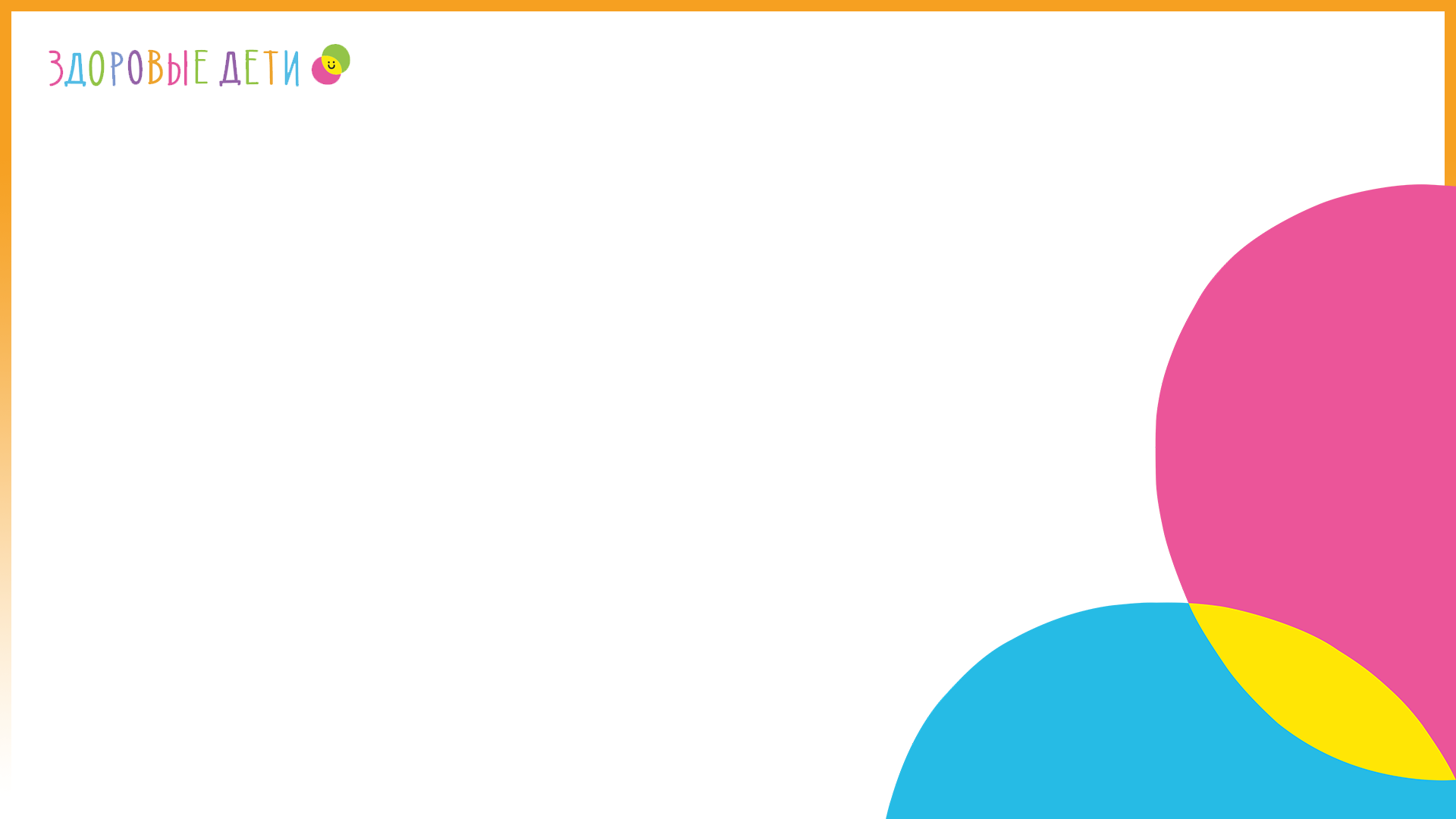 Модуль 1 «Разговор о здоровье и правильном питании»
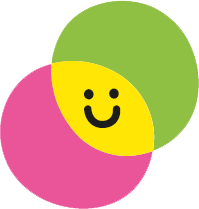 Удивительные превращения 
пирожка.
Программа «Разговор о правильном питании»
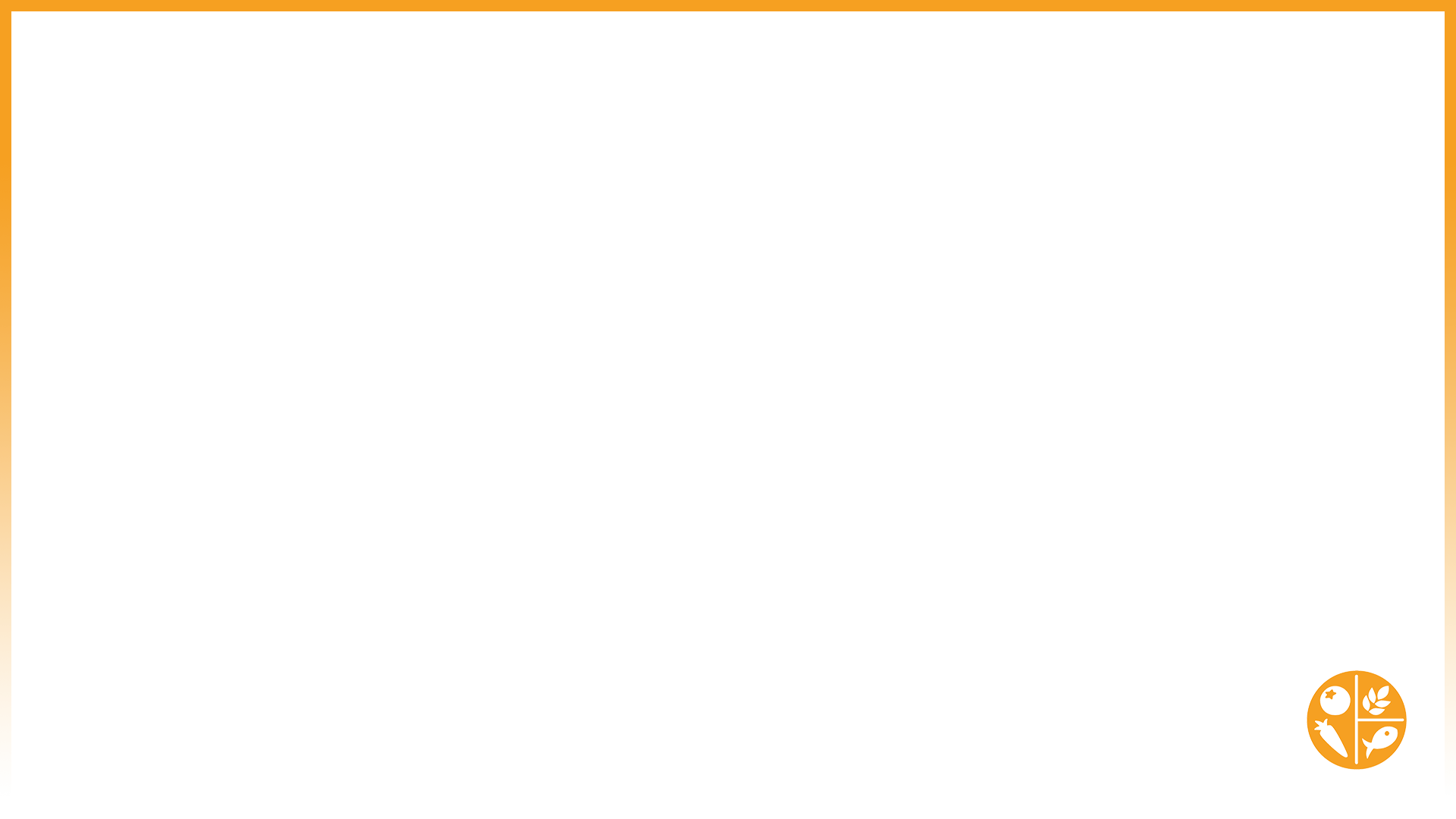 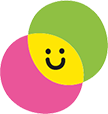 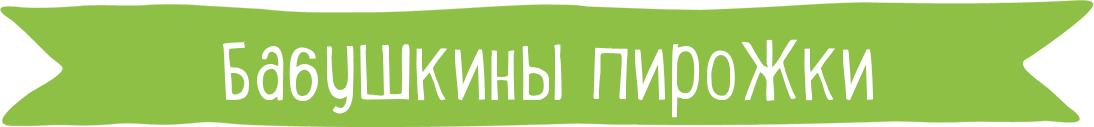 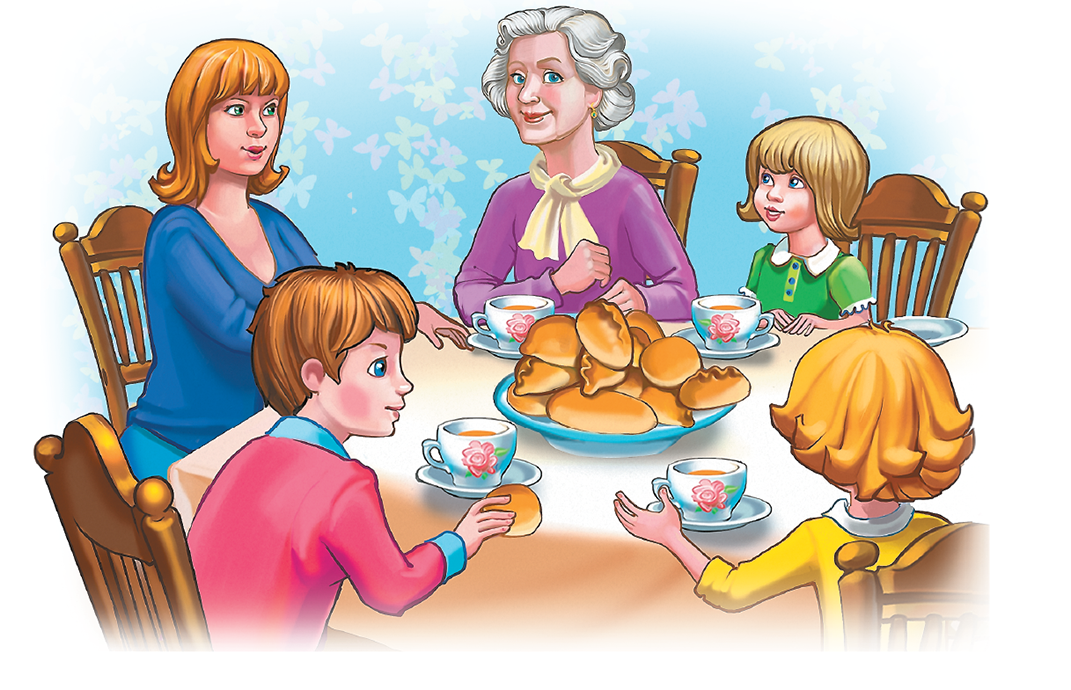 Тема: «Удивительные превращения пирожка»
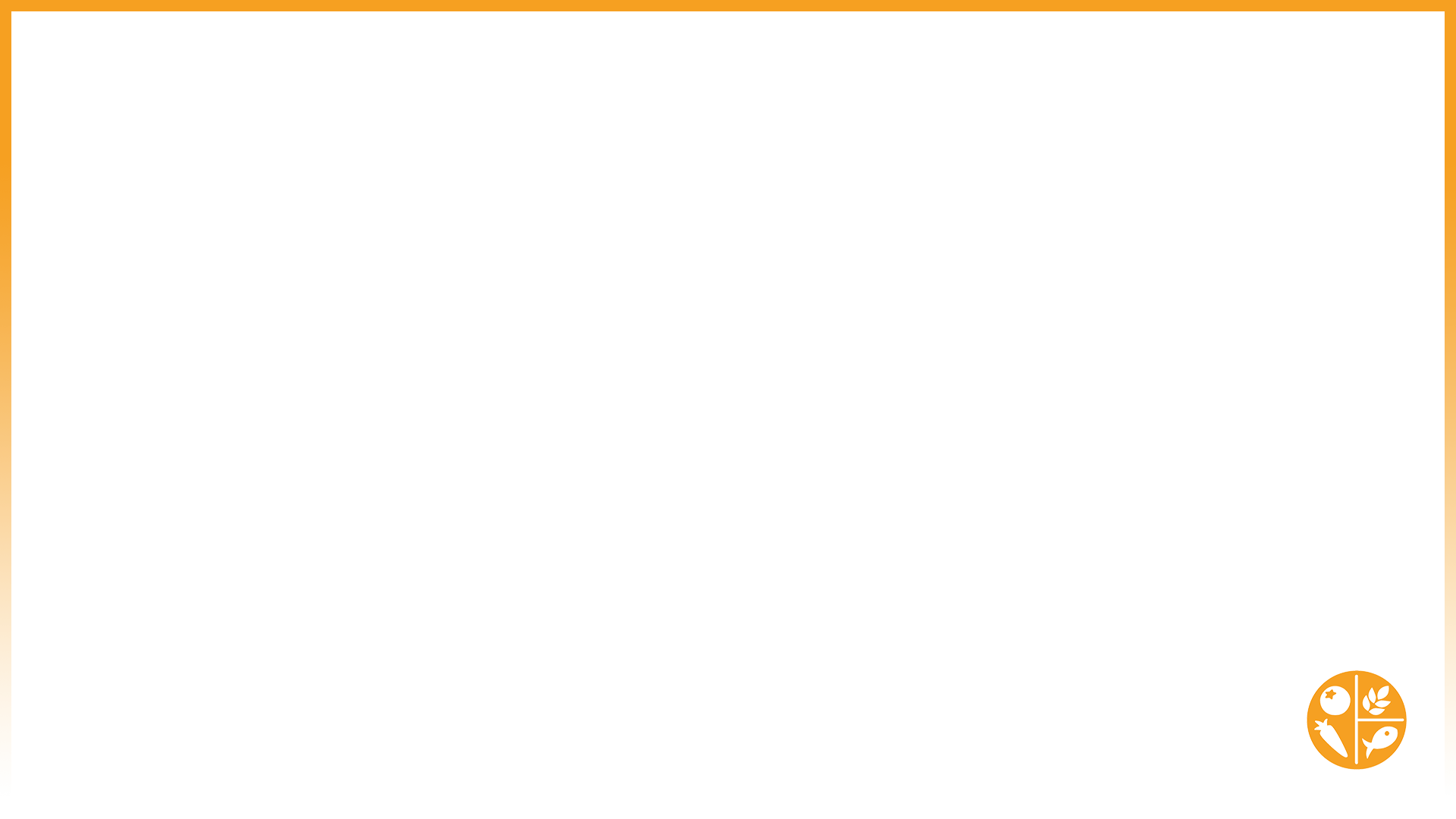 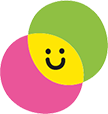 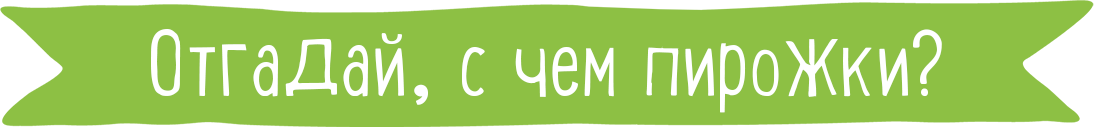 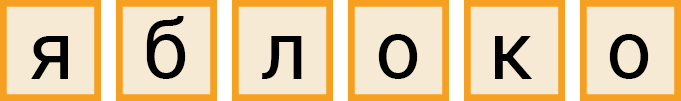 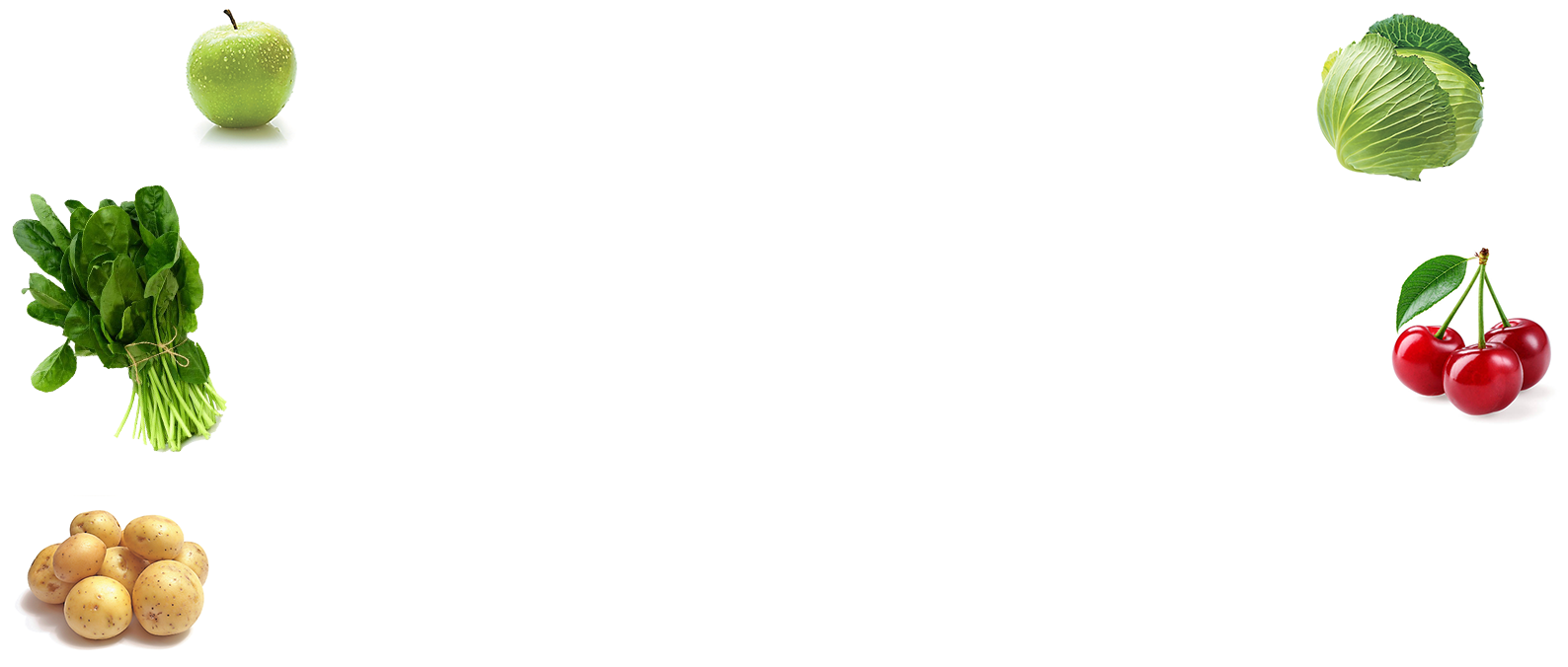 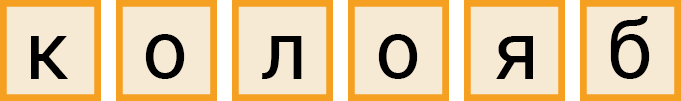 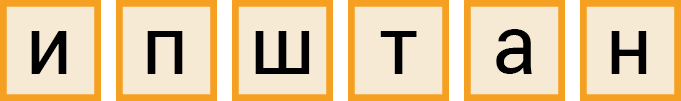 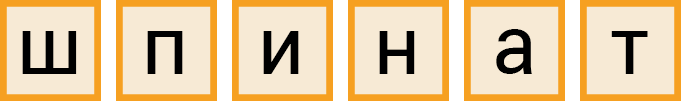 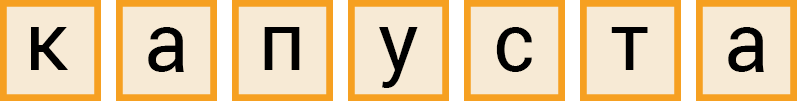 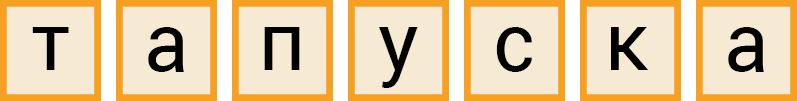 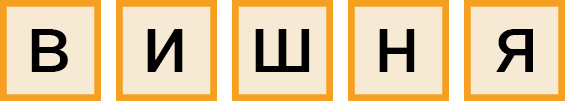 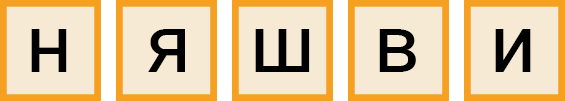 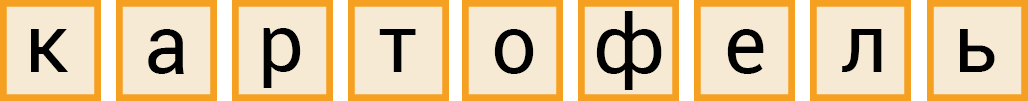 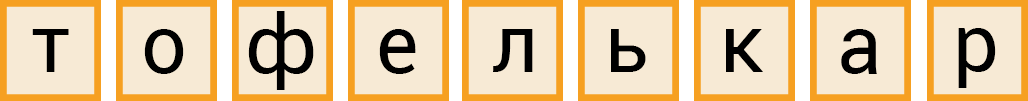 Тема: «Удивительные превращения пирожка»
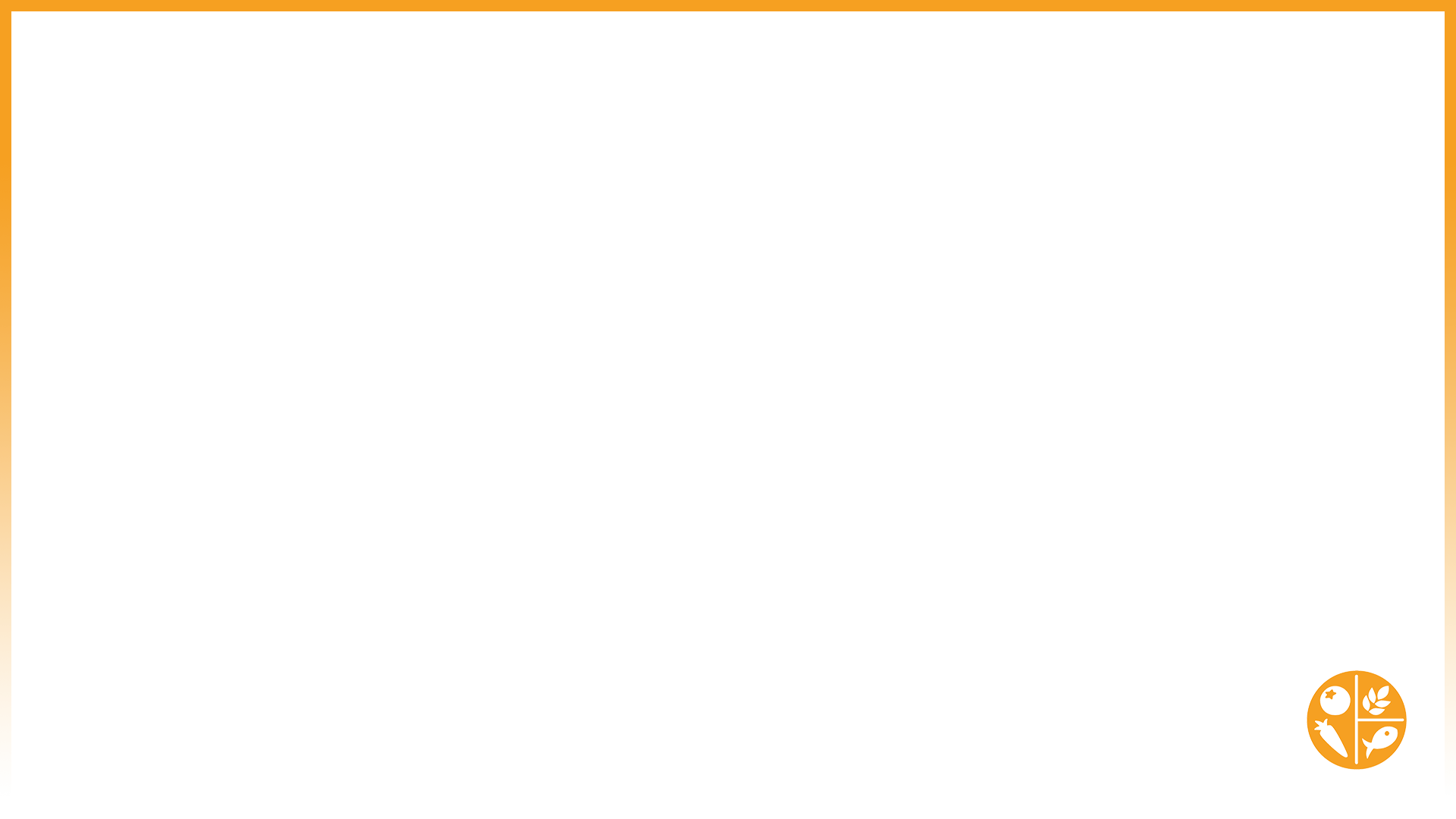 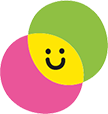 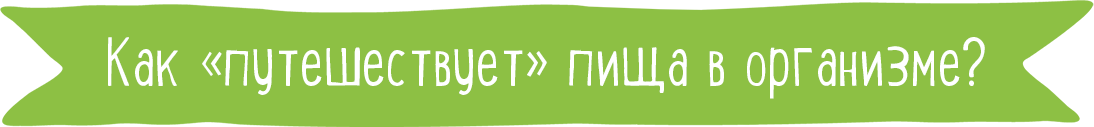 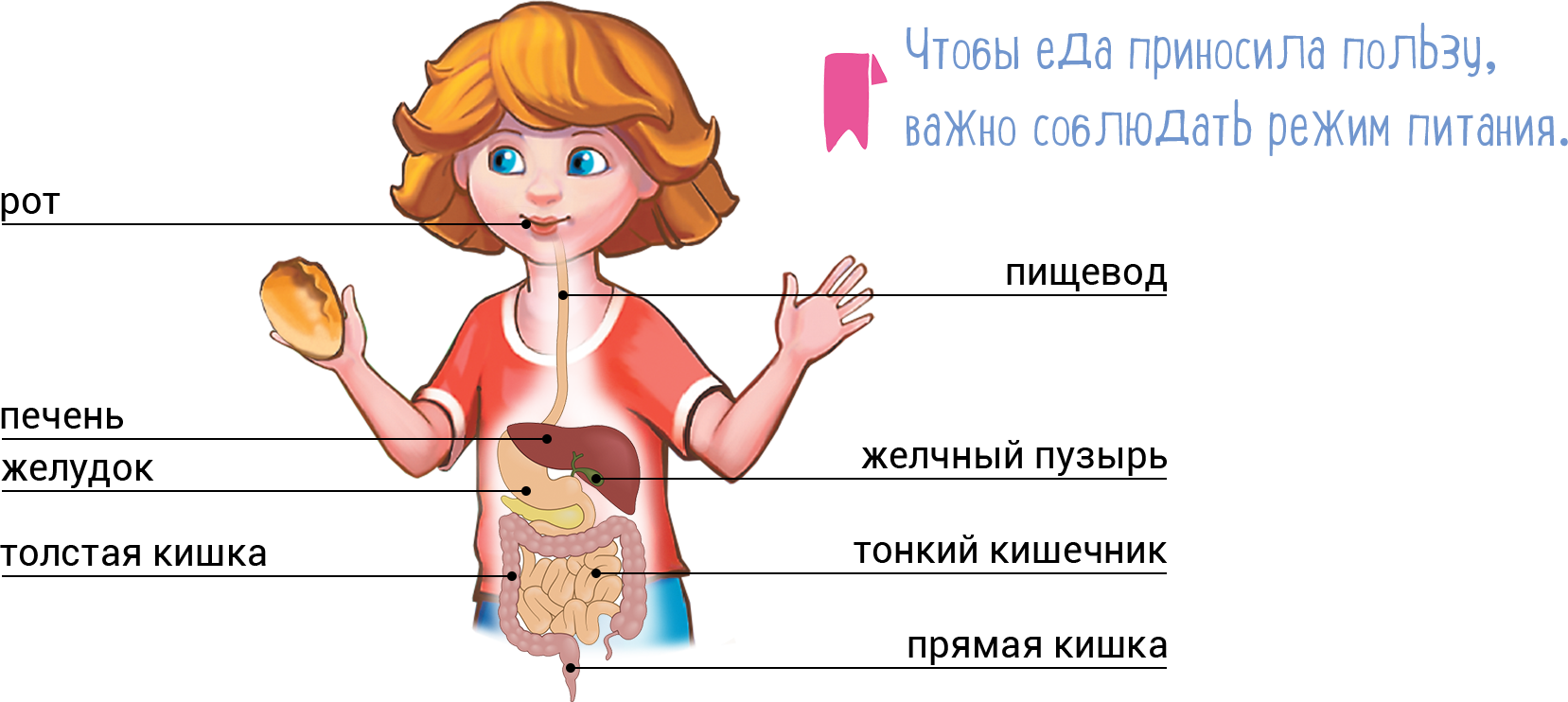 Тема: «Удивительные превращения пирожка»
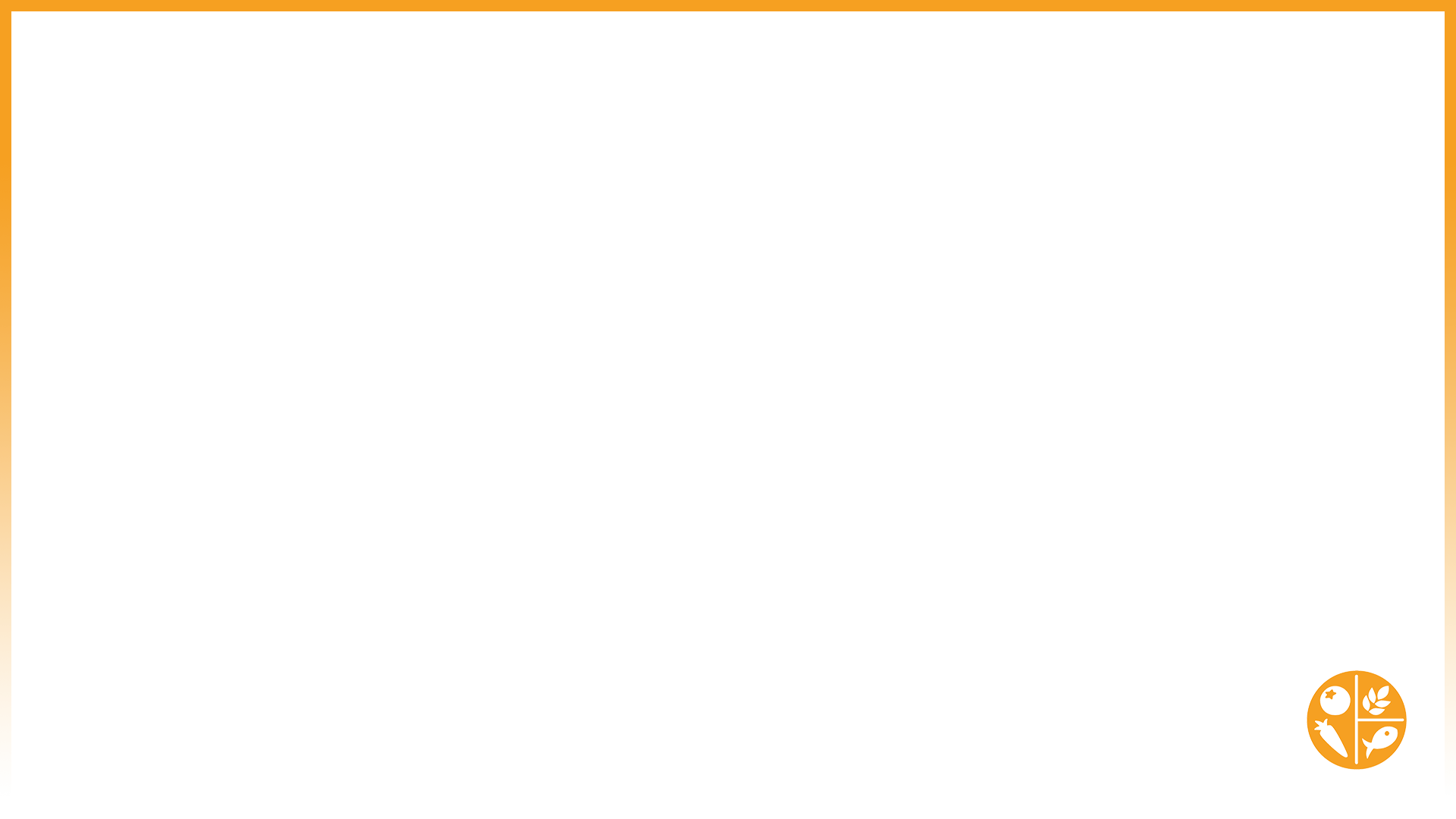 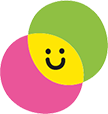 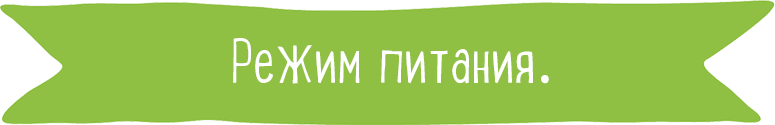 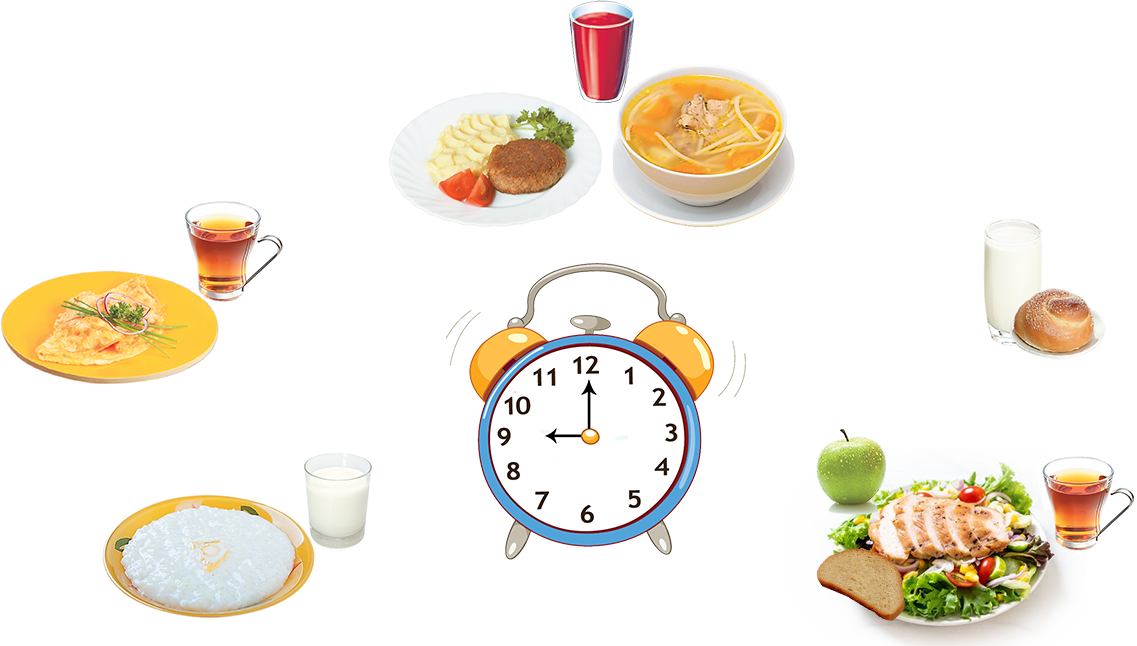 Тема: «Удивительные превращения пирожка»
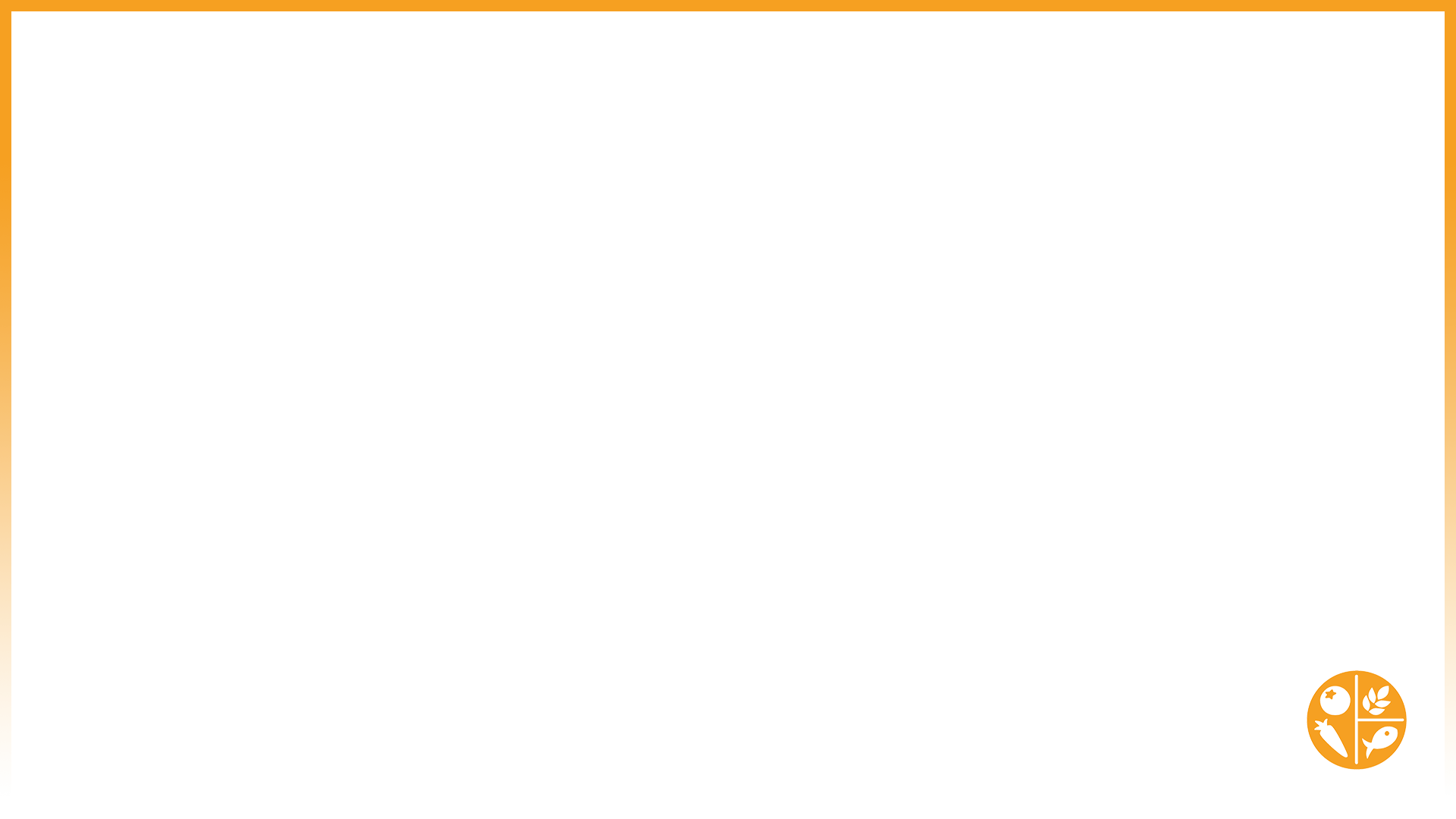 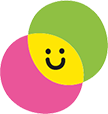 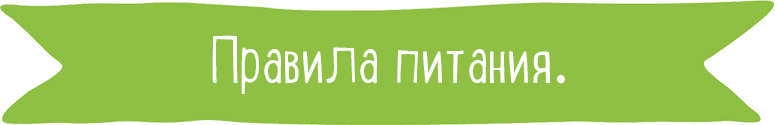 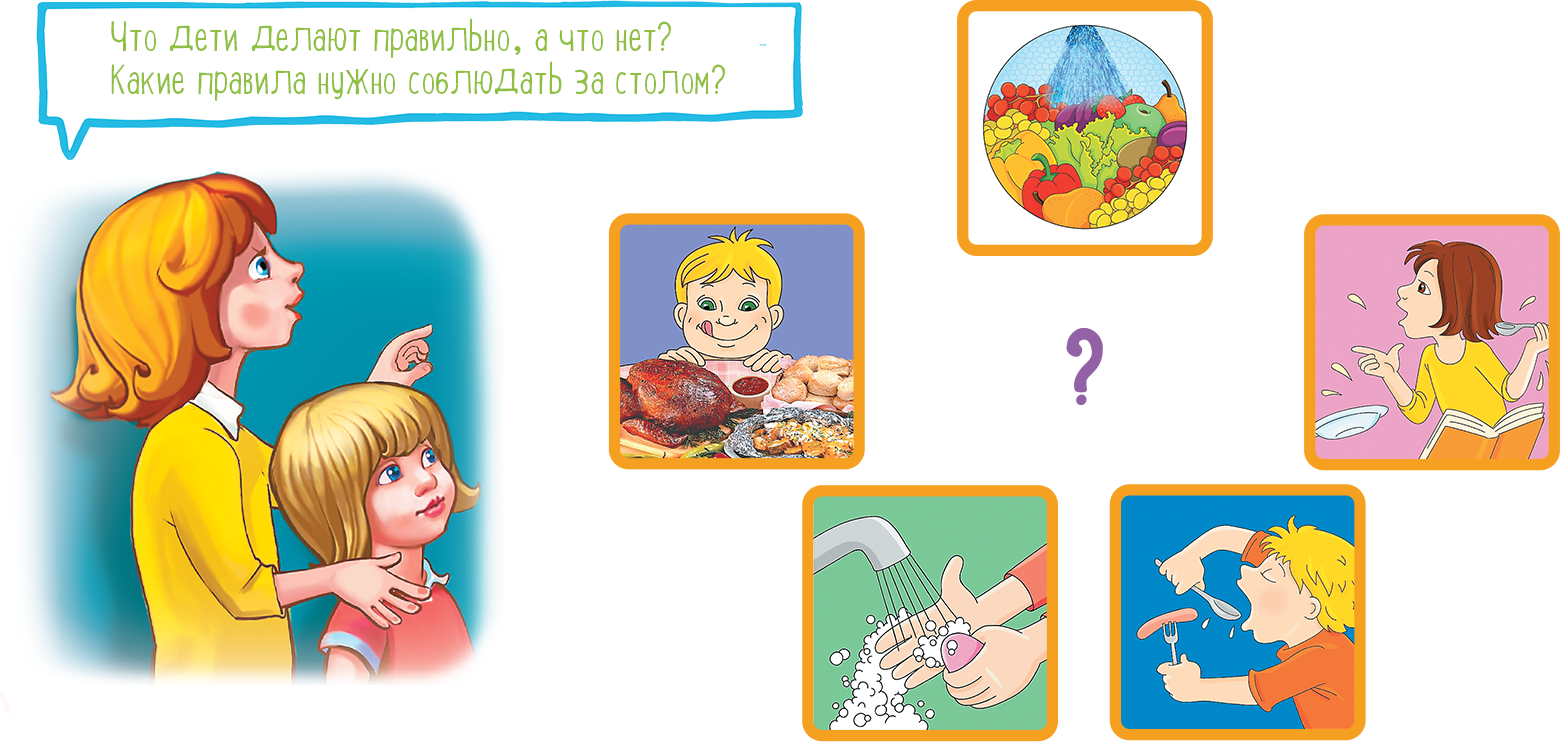 Тема: «Удивительные превращения пирожка»
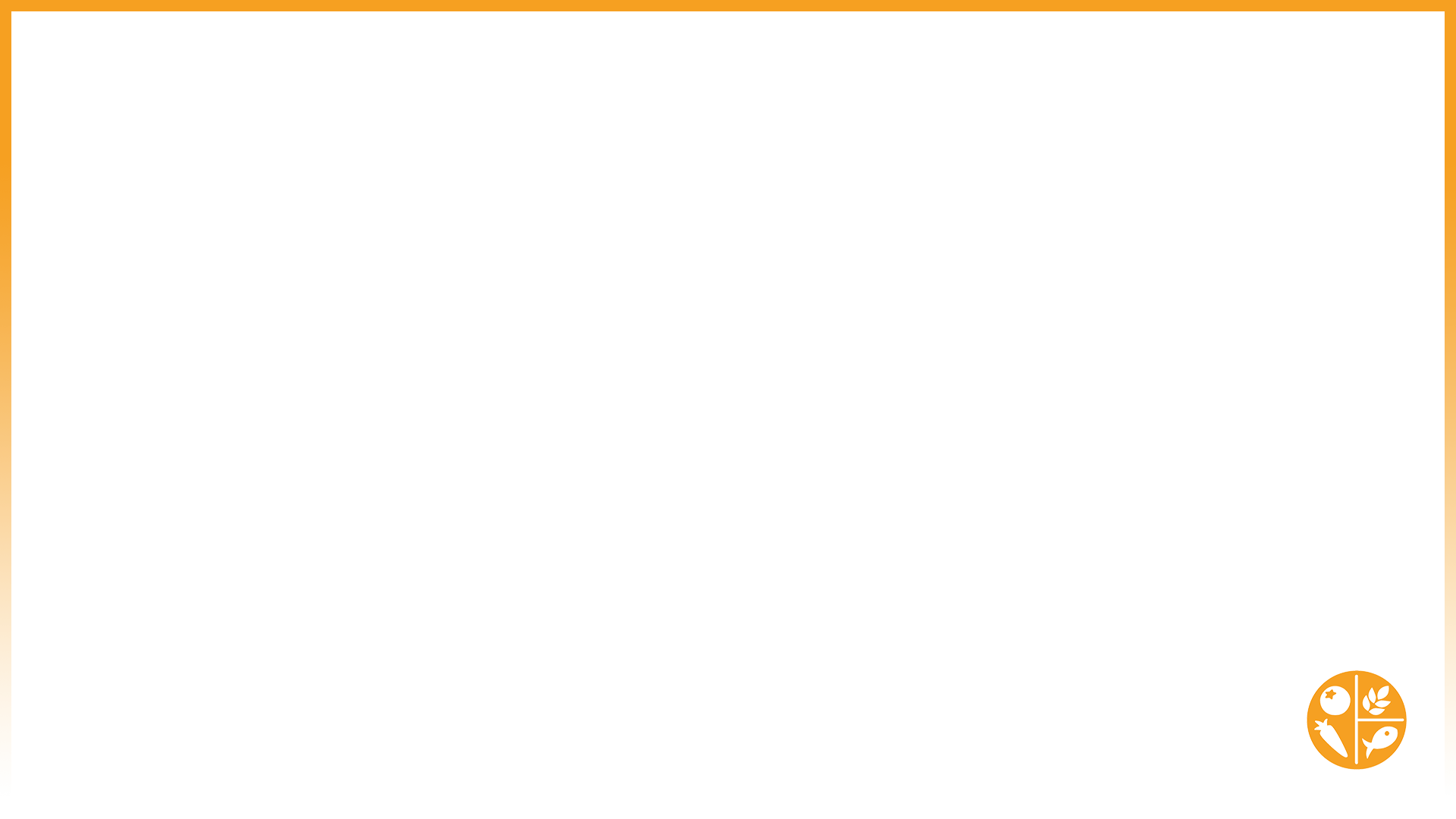 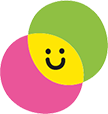 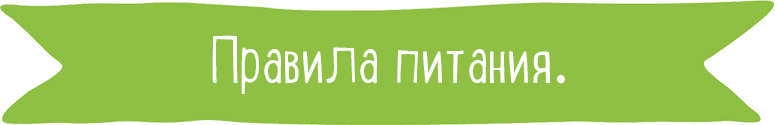 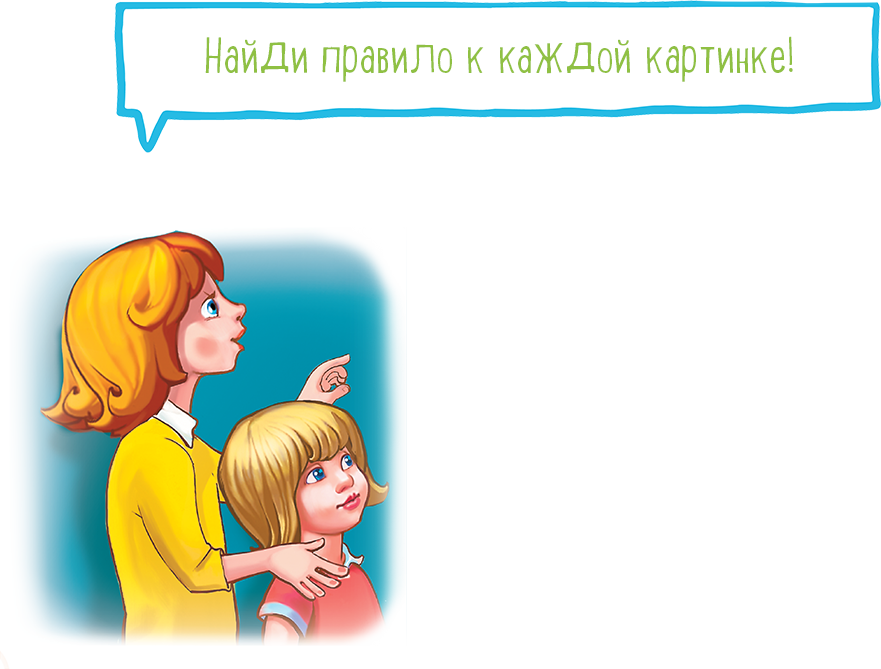 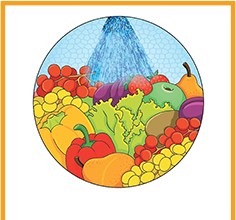 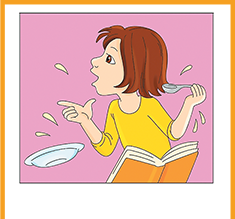 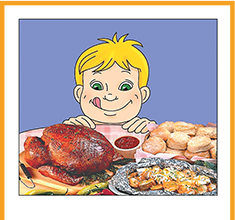 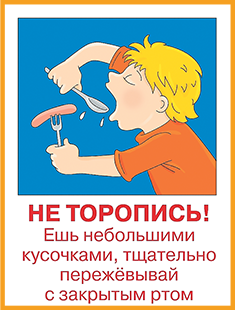 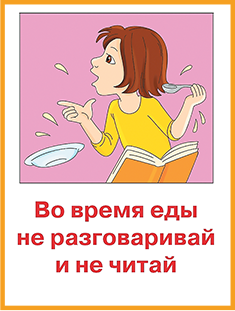 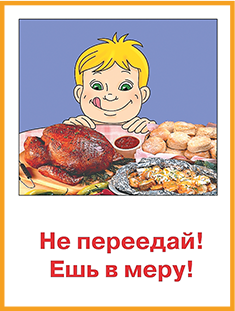 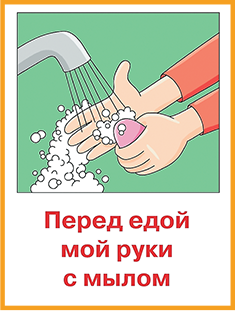 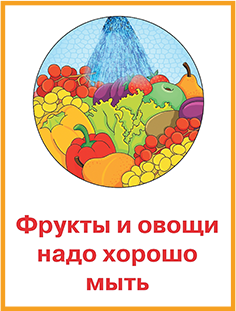 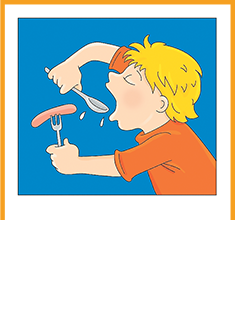 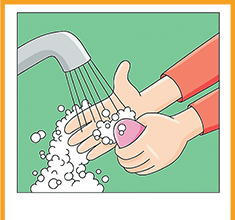 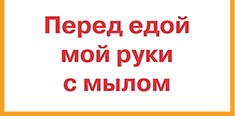 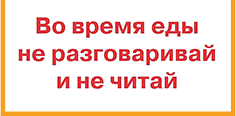 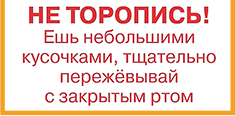 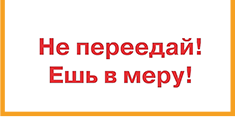 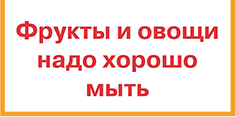 Тема: «Удивительные превращения пирожка»
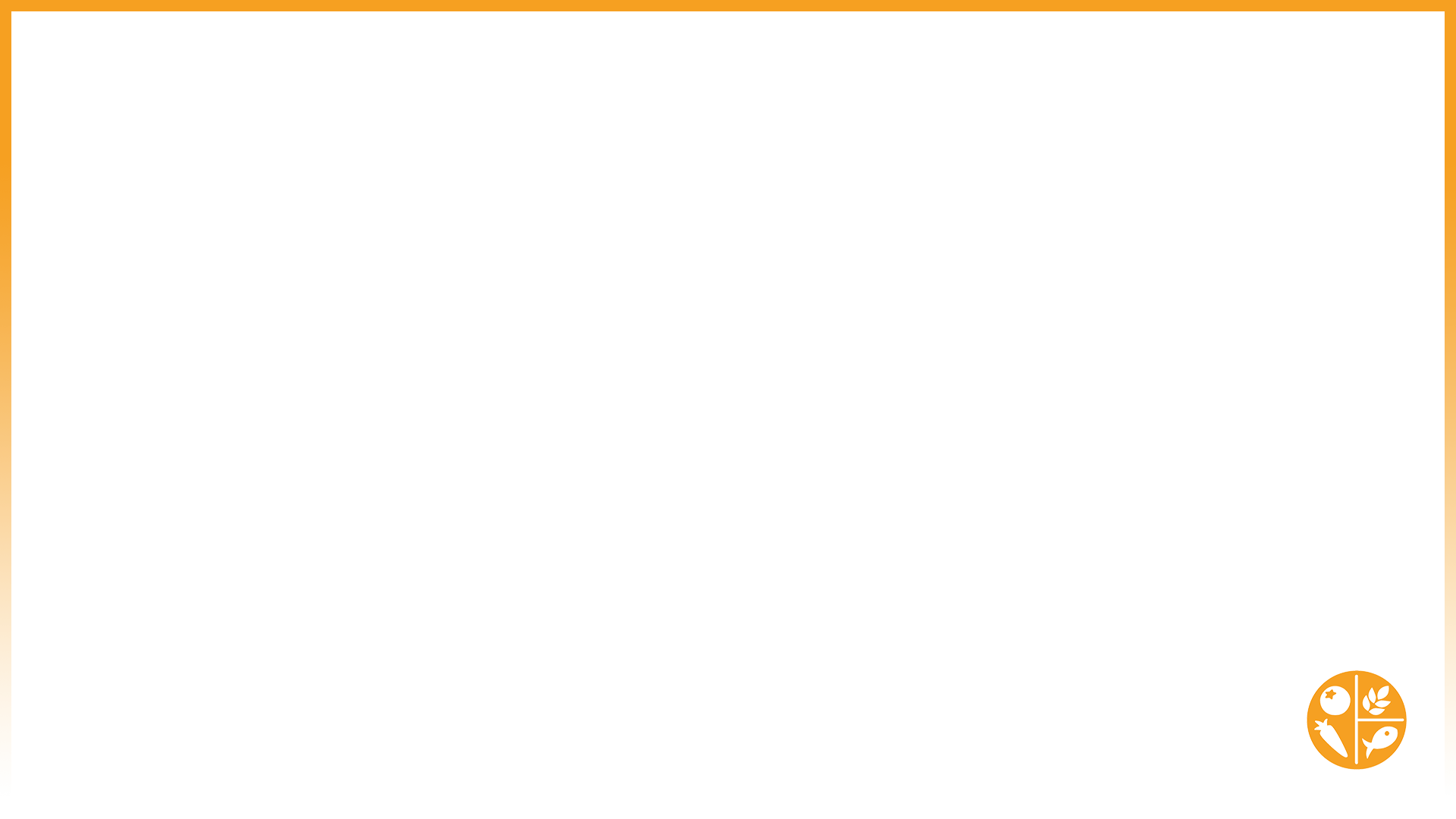 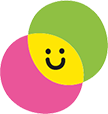 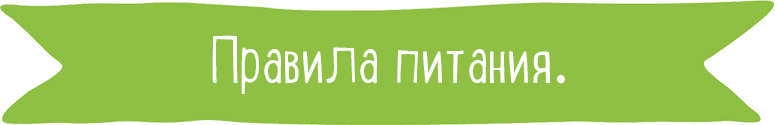 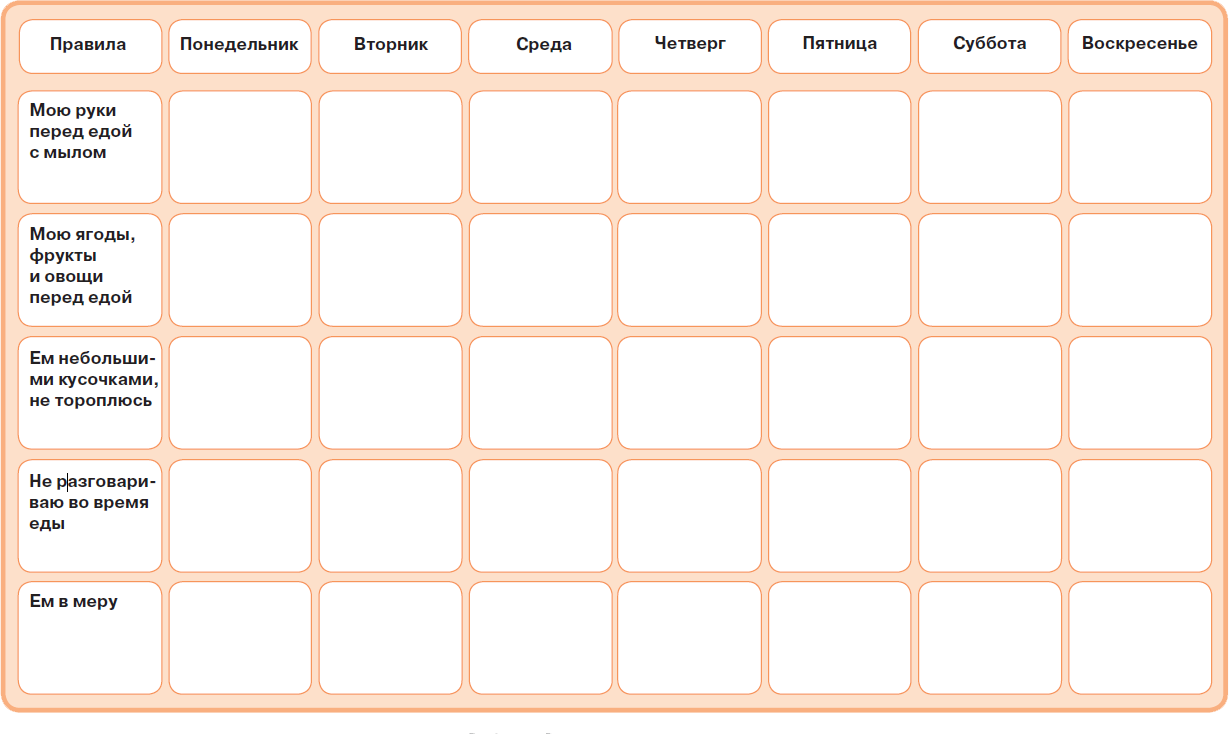 Тема: «Удивительные превращения пирожка»
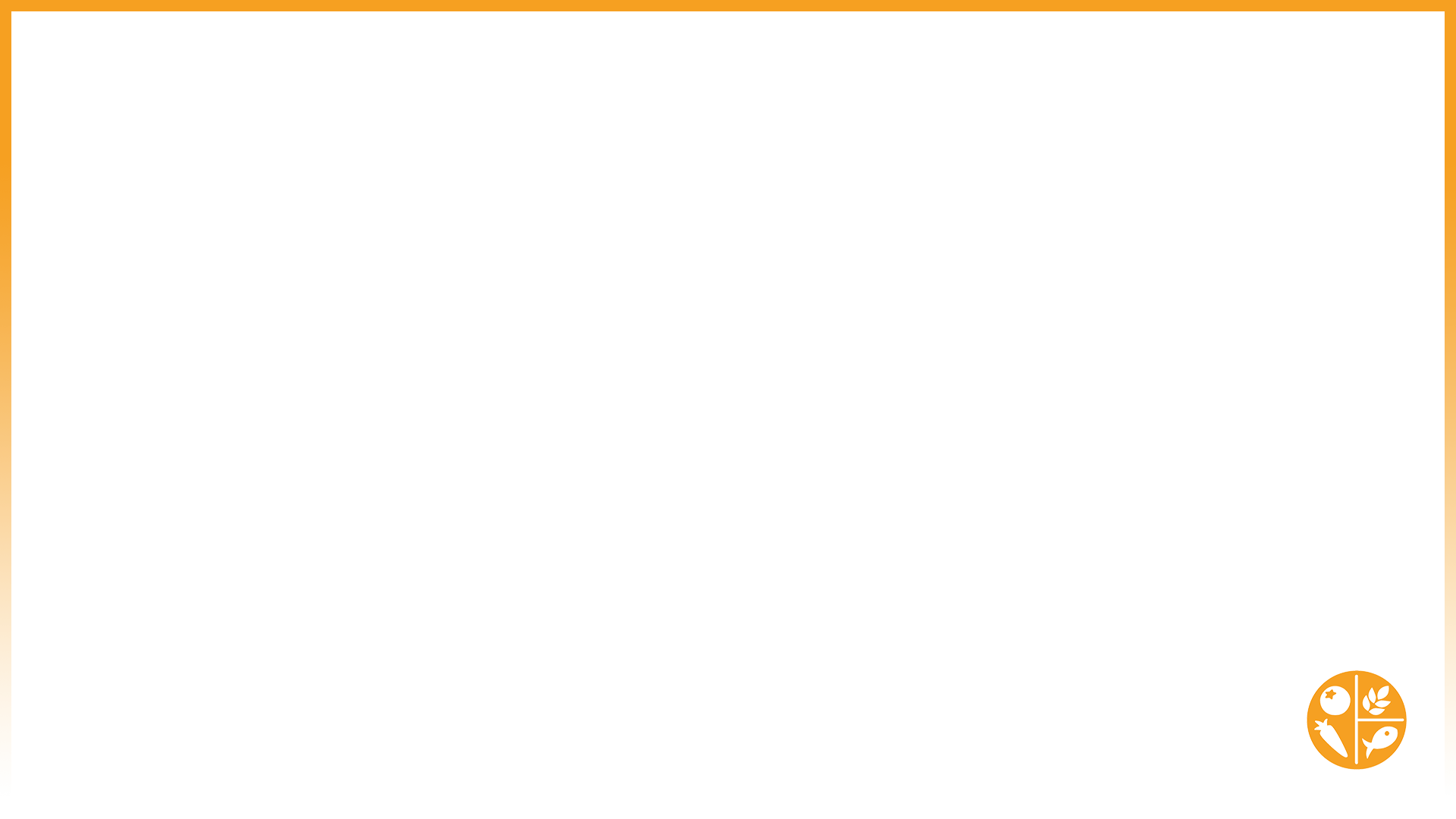 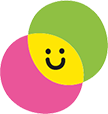 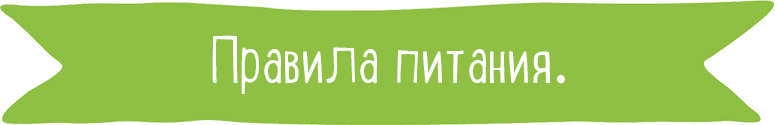 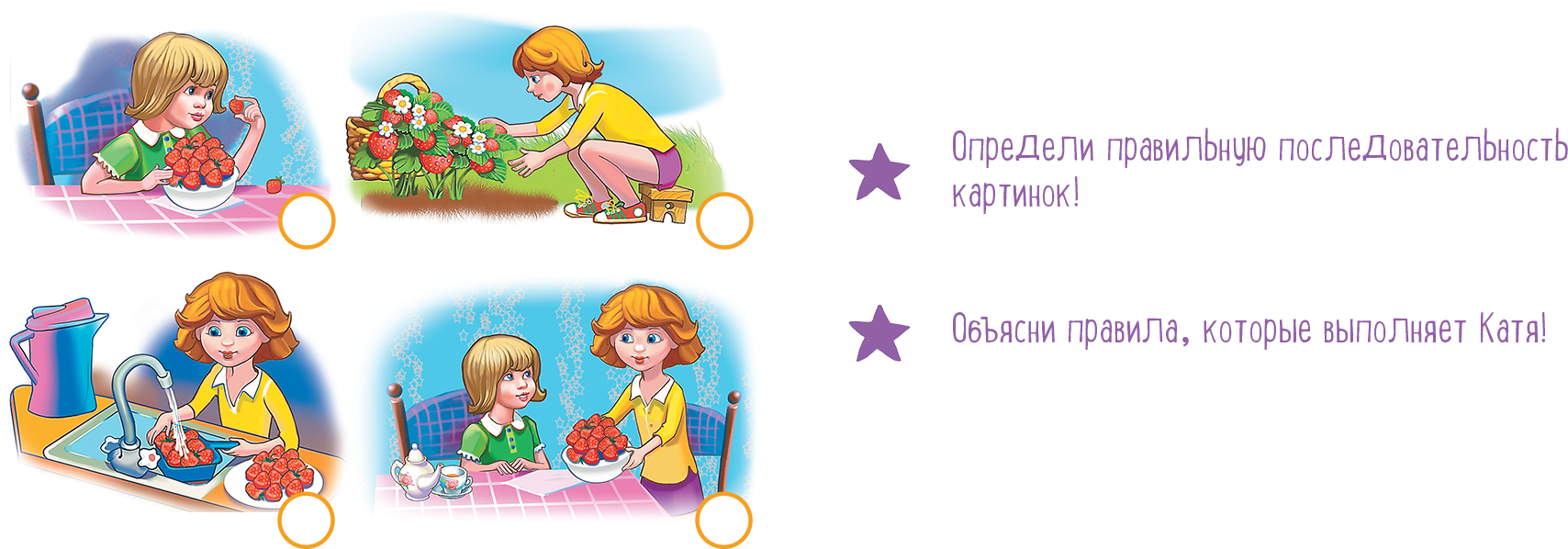 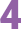 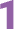 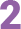 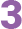 Тема: «Удивительные превращения пирожка»
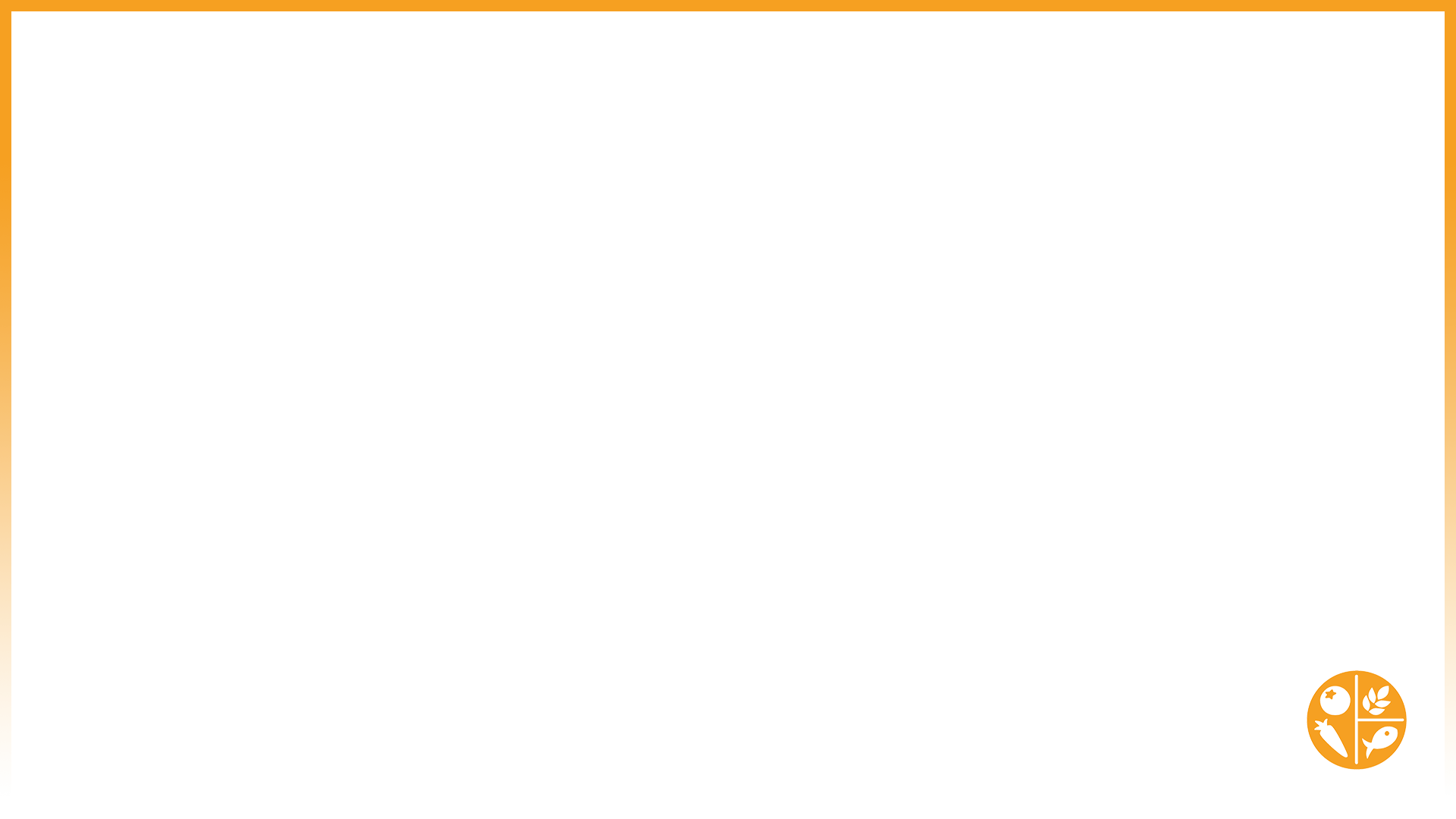 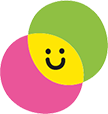 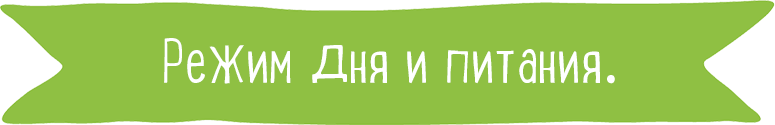 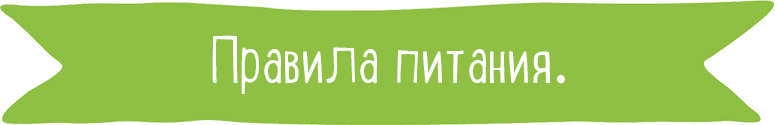 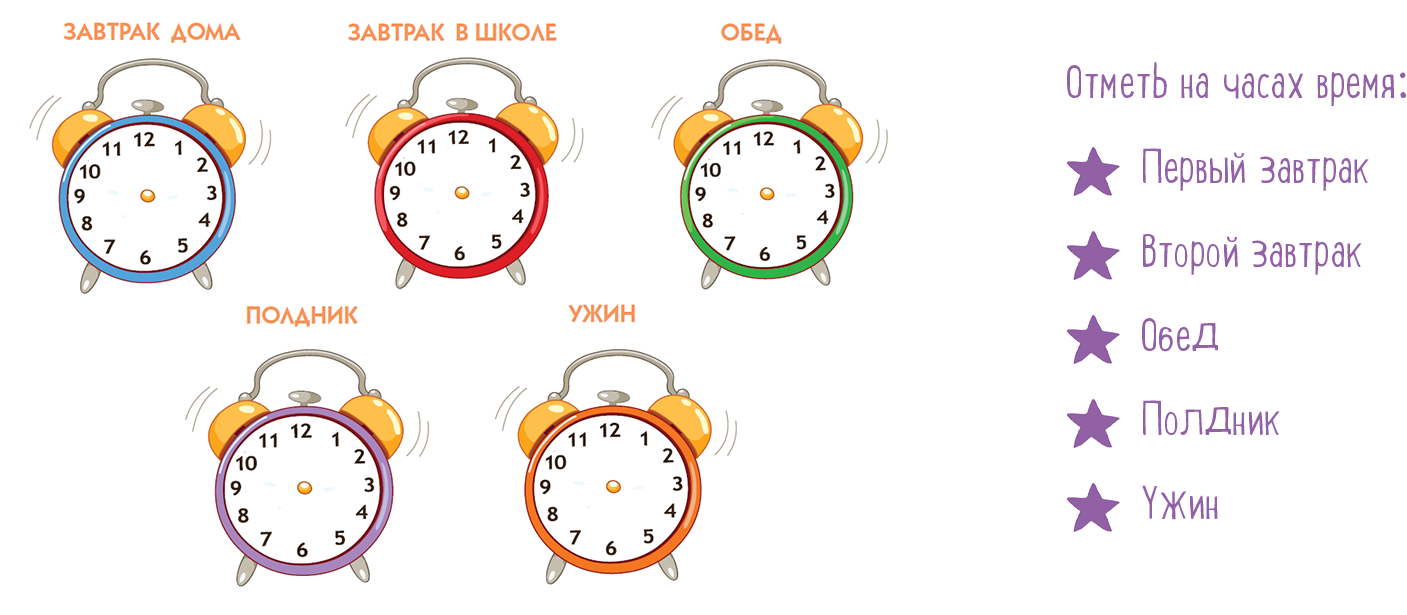 Тема: «Удивительные превращения пирожка»
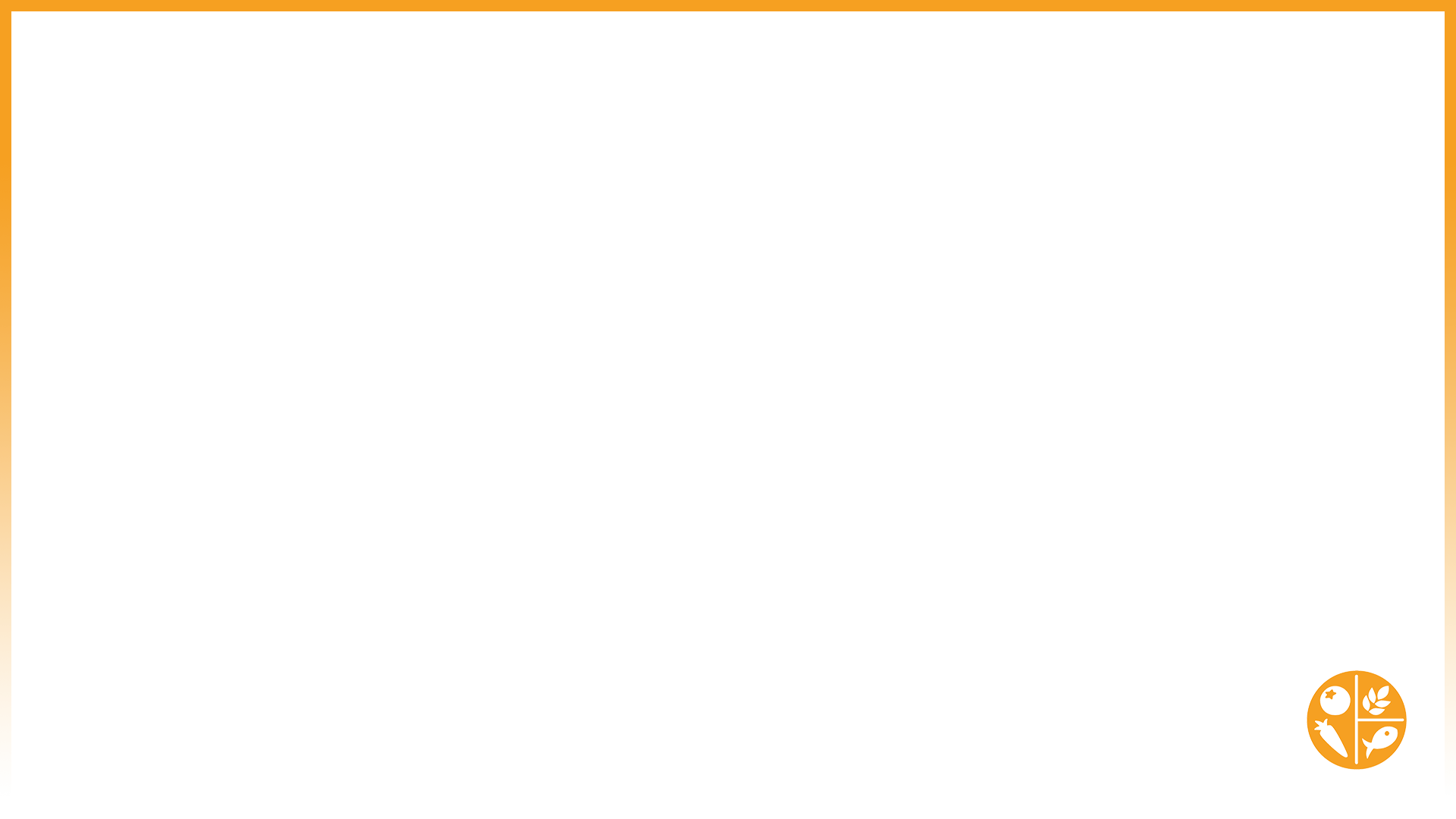 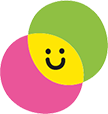 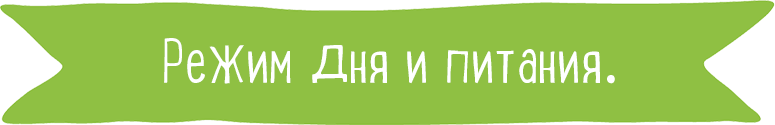 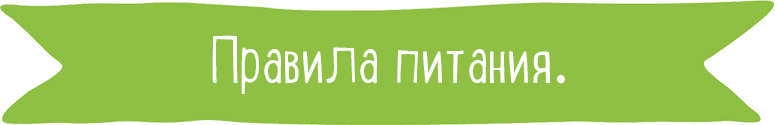 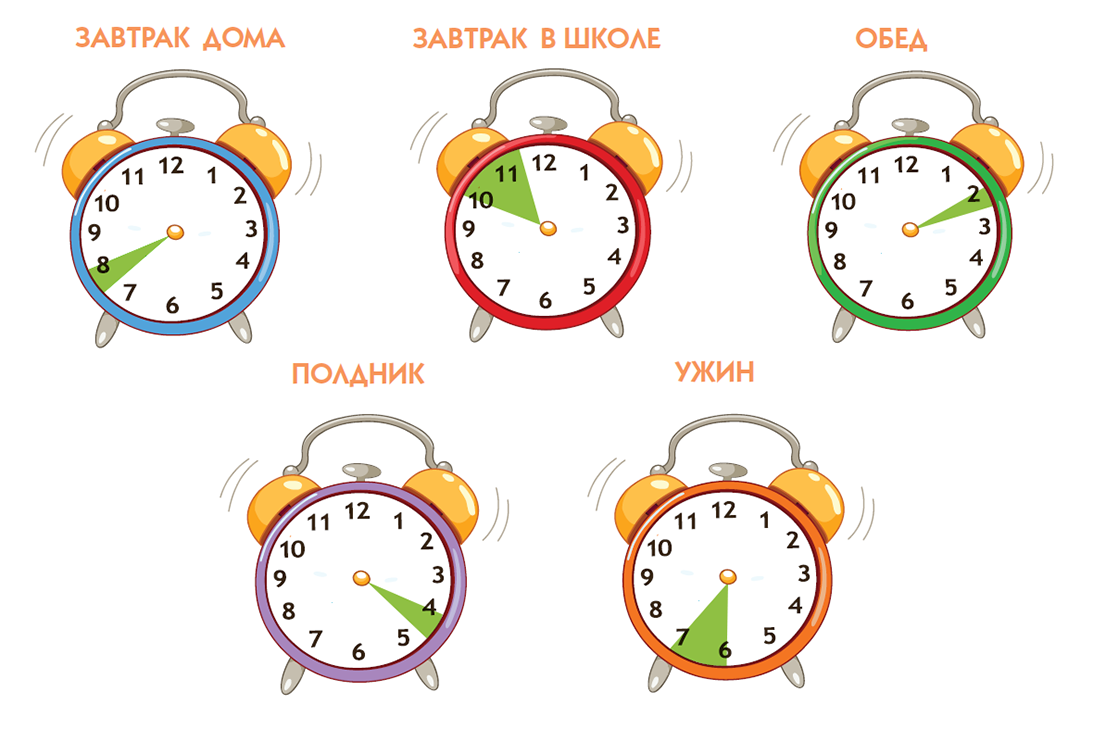 Тема: «Удивительные превращения пирожка»
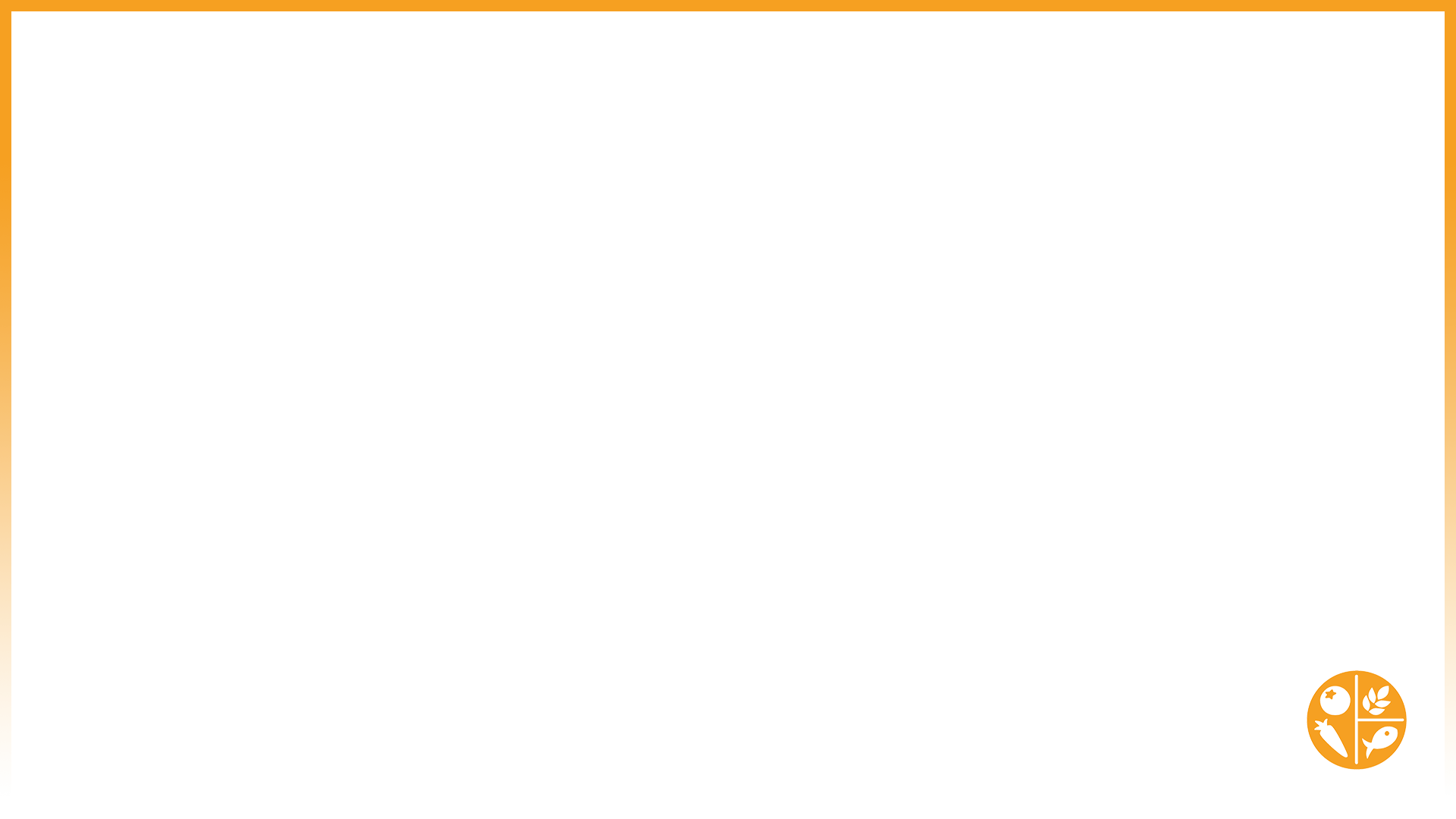 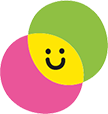 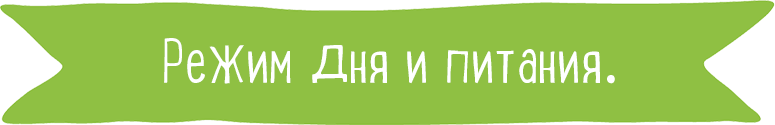 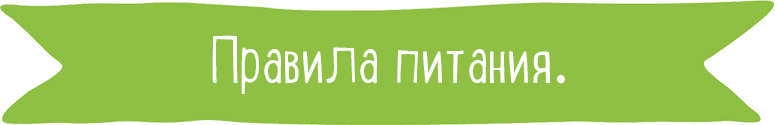 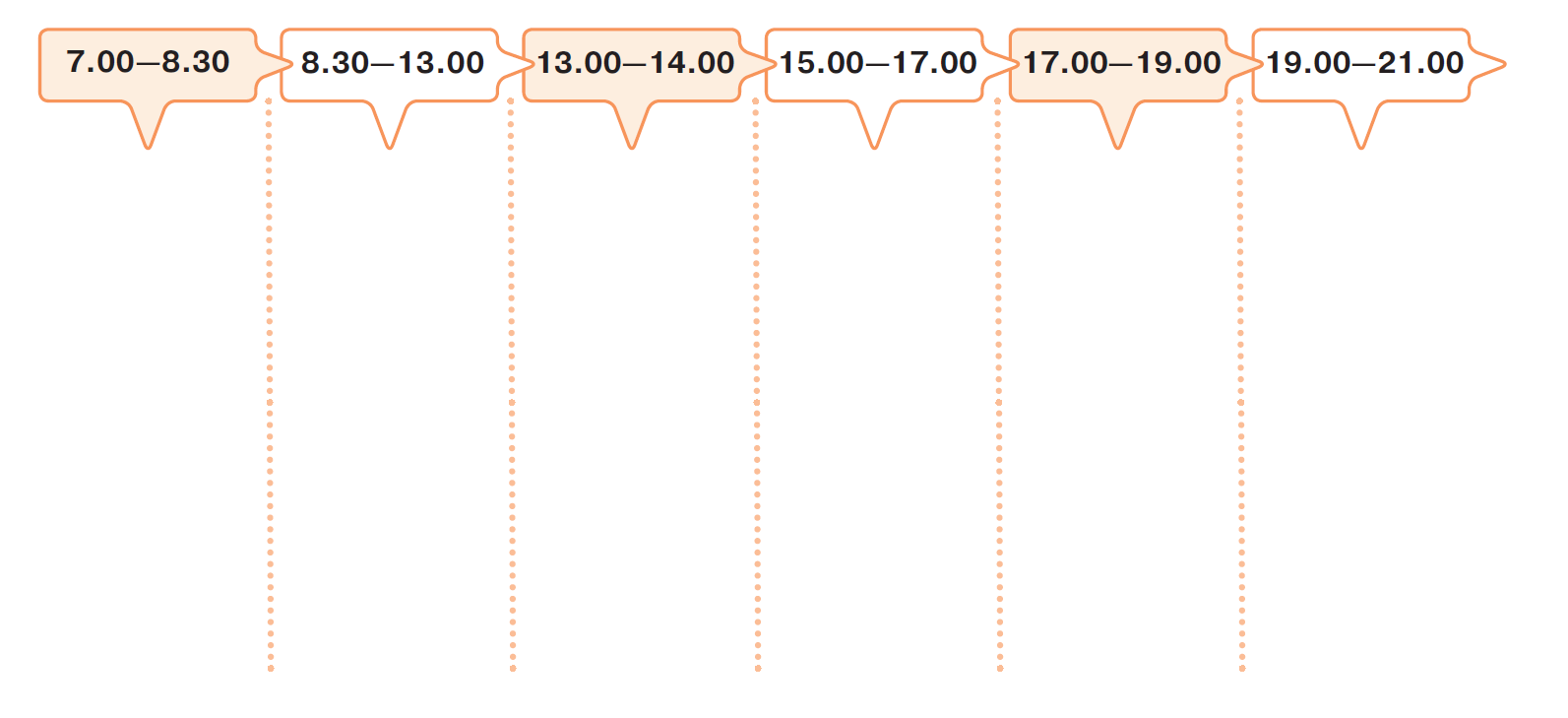 Тема: «Удивительные превращения пирожка»
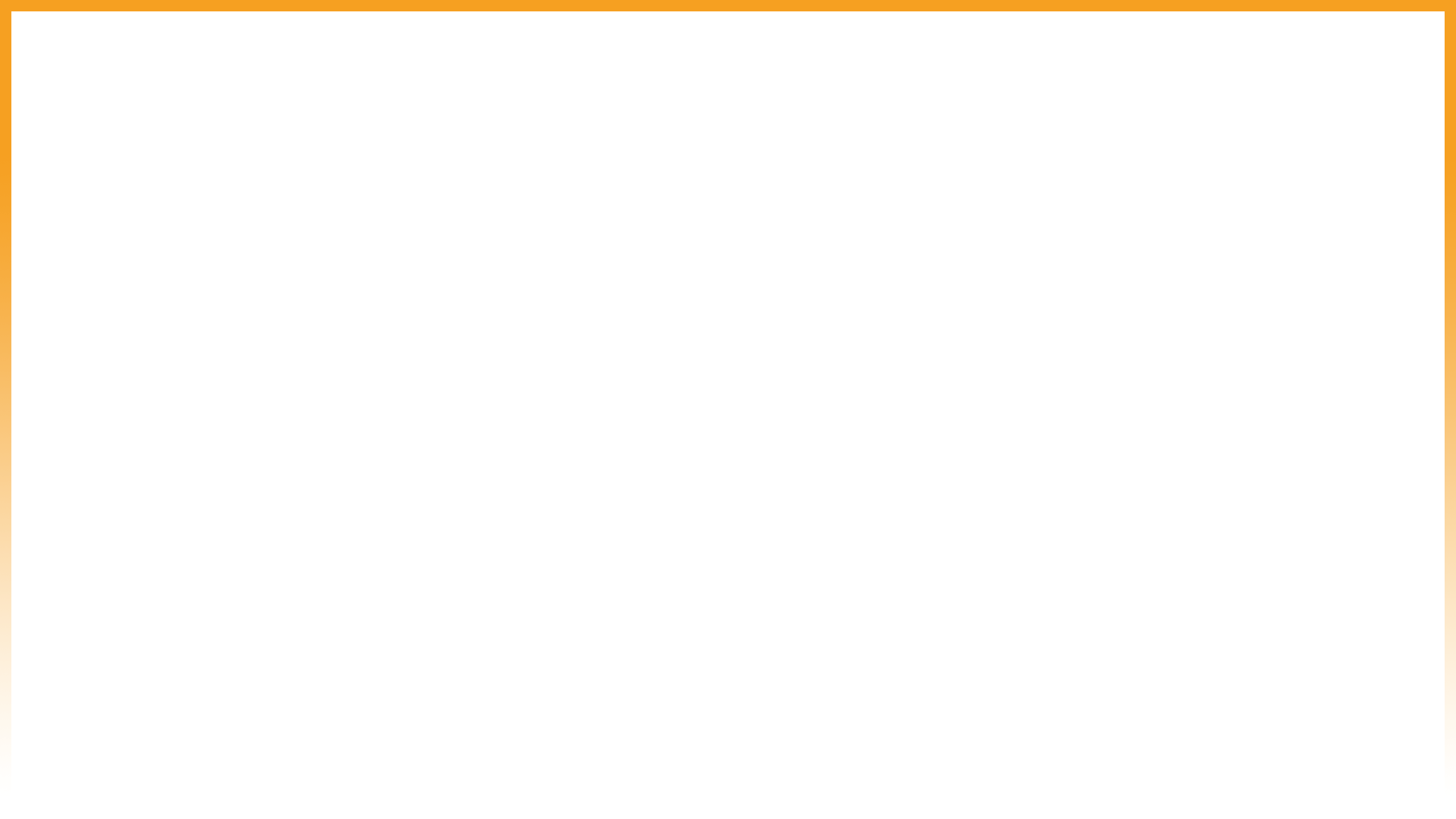 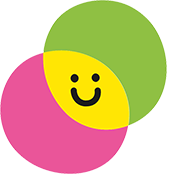 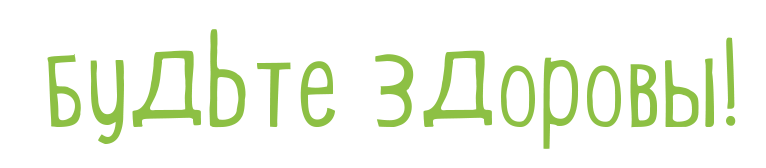 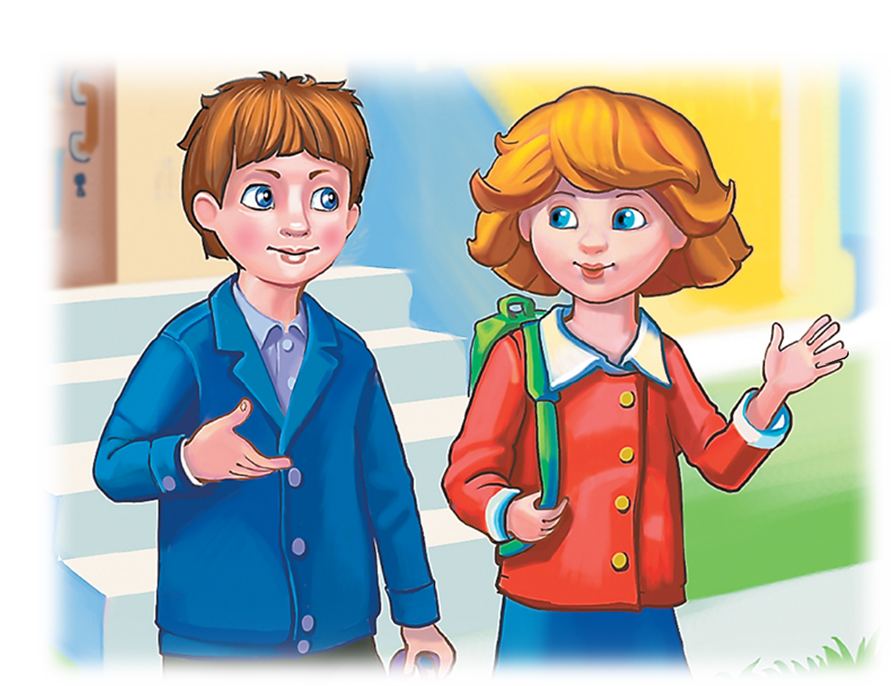